ПОДДЕРЖКА ПРОМЫШЛЕННОСТИ
МОСКОВСКОЙ ОБЛАСТИ
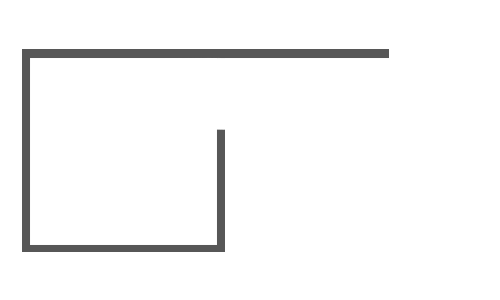 МИНПРОМТОРГ РОССИИ
ПП РФ – Постановление Правительства Российской Федерации
2
3
1312
ПП РФ от 30.12.2013 №1312
Компенсация затрат на НИОКР
проект от 150 млн до 2 млрд руб.;
НИОКР возникают не ранее календарного года получения субсидии
ПП РФ от 03.01.2014 №3
Компенсация % по кредитам на реализацию новых инвестиционных проектов
проект от 150 млн до 10 млрд руб.;
компенсация 0,7 ключевой ставки ЦБ РФ/или 0,7 базового индикатора по ПП РФ от 20.07.2016 №702/ или 70% от суммы затрат
372
1016
ПП РФ от 30.04.2009
№372
Освобождение от НДС ввозимого технологического оборудования
Сейчас 285 видов оборудования в перечне
ПП РФ от 14.12.2010
№1016 и №1017
Государственная гарантийная поддержка
госгарантии от 1 млрд руб.до 50% стоимости проекта;
проекты по созданию или модернизации новых объектов или проекты по энергоэффективности
1017
565
925
ПП РФ от 12.07.2011
№565
Льготы по ввозным таможенным пошлинам:
Таможенные платежи уплачиваются не при ввозе иностранных товаров-комплектующих на территорию РФ, а позже, после того как ввезенные товары будут переработаны
(таможенные платежи по более низкой ставке)
ПП РФ от 16.09.2016
№925
Приоритет товаров российского происхождения при госсзакупках
цена товара при определении победителя закупки учитывается с 15%-ой скидкой
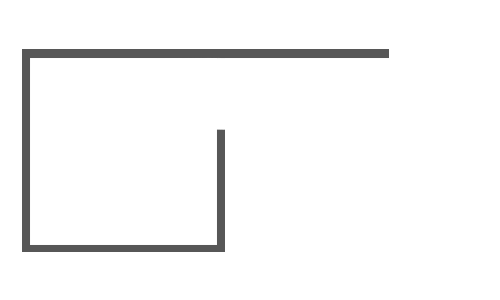 МИНПРОМТОРГ РОССИИ
ПП РФ – Постановление Правительства Российской Федерации
3
634
ПП РФ от 25.05.2017 №634
Компенсация части затрат на производство и реализацию пилотных партий средств производства
субсидия до 150 млн руб.;
субсидия не более 50% всех затрат
ОТРАСЛЕВЫЕ ПРОГРАММЫ ПОДДЕРЖКИ
ЛЕГКАЯПРОМЫШЛЕННОСТЬ
И ДЕТСКИЕ ТОВАРЫ
СУДОСТРОЕНИЕ
АВИАСТРОЕНИЕ
ТЯЖЕЛОЕ МАШИНОСТРОЕНИЕ, МЕТАЛЛУРГИЯ СТАНКОСТРОЕНИЕ, ПИЩЕВОЕ МАШИНОСТРОЕНИЕ
ЭЛЕКТРОННАЯ И РАДИОЭЛЕКТРОННАЯ ПРОМЫШЛЕННОСТЬ
ТРАНСПОРТНОЕ МАШИНОСТРОЕНИЕ И АВТОМОБИЛЕСТРОЕНИЕ
ПП РФ от 16.02.2008 №91
ПП РФ от 22.10.2012 №1073
ПП РФ от 16.02.2016 №103 и №104
ПП РФ от 22.05.2008 №383
ПП РФ от 02.04.2009 №295
ХИМИЧЕСКИЙ КОМПЛЕКС И ЛЕСНАЯ ПРОМЫШЛЕННОСТЬ
ПП РФ от 21.01.2014 №42
ПП РФ от 27.11.2014 №1257
ПП РФ от 30.10.2014 №1128
ПП РФ от 10.05.2017 №547
ПРОИЗВОДСТВО МЕДИЦИНСКИХ ИЗДЕЛИЙ И ФАРМАЦЕВТИКА
ПП РФ от 17.02.2016 №109
ПП РФ от 17.02.2016 №110
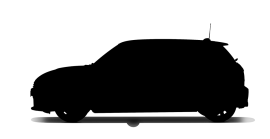 ПП РФ ОТ 15.11.2014 №1212
ПП РФ от 08.11.2014 №1179
ПП РФ от 04.11.2014 №1162
ПП РФ от 12.01.2017 №2
ПП РФ от 18.01.2017 №30
ПП РФ от 23.09.2016 №958
ПП РФ от 27.08.2016 №857
ПП РФ от 12.03.2015 №214
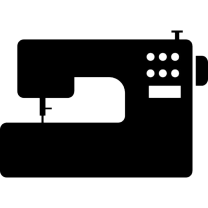 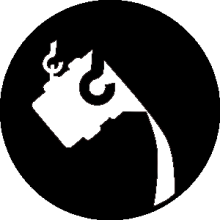 ПП РФ от 15.01.2014 №31
ПП РФ от 15.01.2014 №32
ПП РФ от 15.01.2014 №30
ПП РФ от 19.11.2014 №1223
ПП РФ от 27.12.2012 №1432
ПП РФ от 01.10.2015 №1046
ПП РФ от 01.10.2015 №1048
ПП РФ от 01.10.2015 №1045
ПП РФ от 30.12.2015 №1503
ПП РФ от 30.10.2013 №972
ПП РФ от 10.02.2014 №91
ПП РФ от 11.02.2014 №97
ПП РФ от 03.01.2014 №5
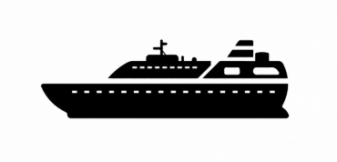 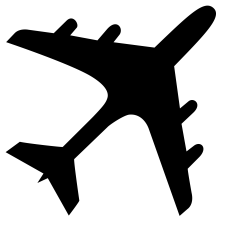 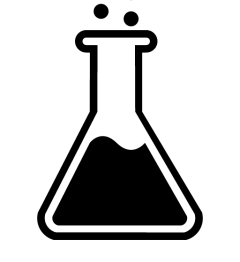 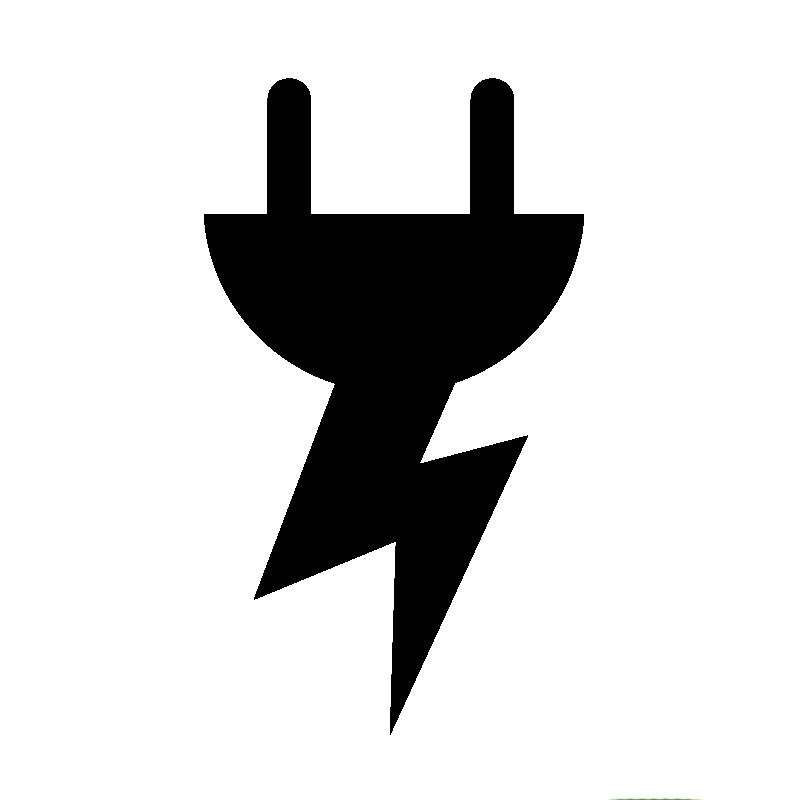 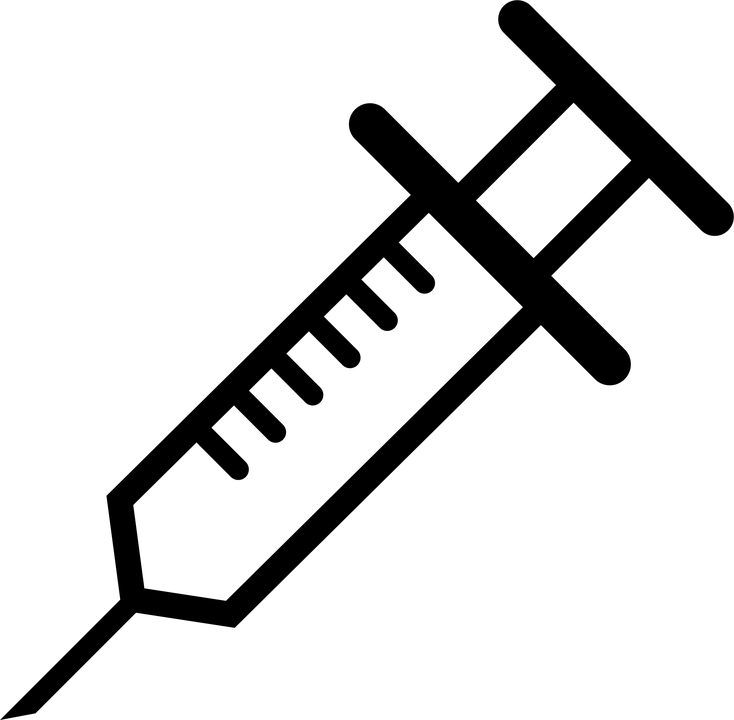 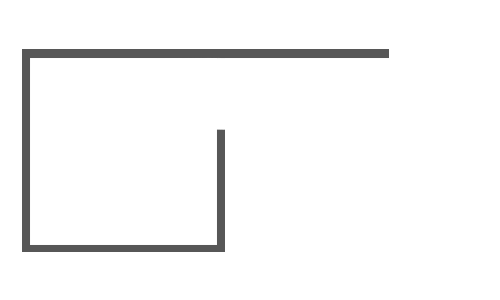 ПРАВИТЕЛЬСТВО РФ
ПП РФ – Постановление Правительства Российской Федерации
4
218
Министерство образования и науки РФ
ПП РФ от 09.04.2010 №218
Субсидии на проведение НИОКР И ОКР для промышленных предприятий:
до 100 млн руб.;
до 50% инвестиций в проект
1706
Министерство экономического развития РФ
ПП РФ от 13.12.2017 №1706
Льготное кредитование для субъектов МСП в банках-партнерах
ставка 6,5% для субъектов МСП;
займ от 3 млн руб. до 1 млрд руб. на инвестиционные цели или от 3 млн руб. до 100 млн руб. на оборотные цели

15 банков-партнеров:
Сбербанк, Банк ВТБ, Россельхозбанк, Банк Акцепт, ТКБ Банк, Запсибкомбанк, СКБ Приморья Примсоцбанк, РНКБ Банк, Альфа-Банк, АКБ РосЕвроБанк, МСП Банк, Банк Левобережный, Банк Интеза, КБ Ассоциация,
Банк Санкт-Петербург
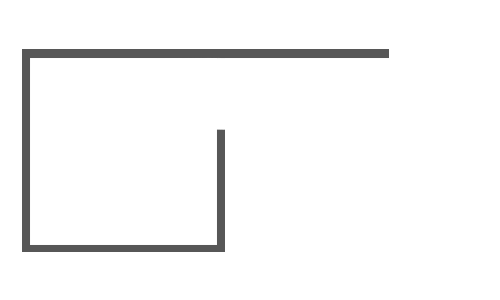 ФОНД РАЗВИТИЯ ПРОМЫШЛЕННОСТИ РФ
www.frprf.ru
5
Льготное финансирование промышленных проектов
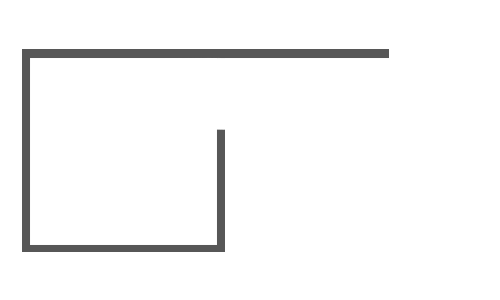 АГЕНТСТВО ПО ТЕХНОЛОГИЧЕСКОМУ РАЗВИТИЮ
www.tech-agency.ru
6
Содействие реализации проектов трансфера технологий от поиска технологического решения до заключения сделки

Портфель готовых технологических решений и их внедрение, включая содействие в привлечении финансирования

Помощь крупным компаниям в разработке и реализации программы развития сети поставщиков

Содействие проектам международных  совместных исследований и разработок в целях  конечного трансфера технологий в РФ
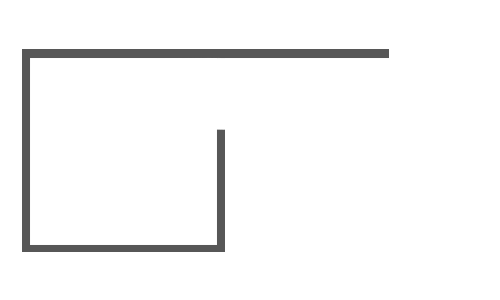 РОССИЙСКИЙ ЭКСПОРТНЫЙ ЦЕНТР
www.exportcenter.ru
7
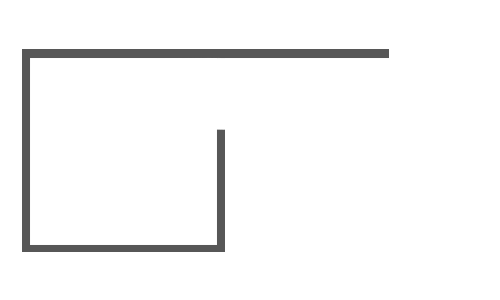 АО «ЭКСАР»
www.exiar.ru
8
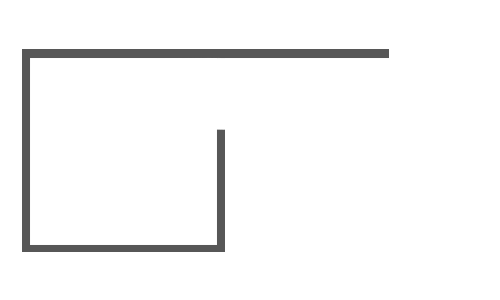 АО «РОСЭКСИМБАНК»
www.eximbank.ru
9
РЕГИОНАЛЬНЫЕ
МЕРЫ ПОДДЕРЖКИ
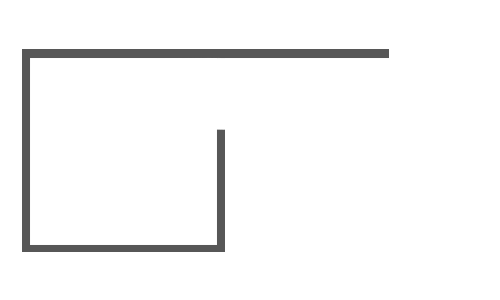 УПРАВЛЕНИЕ ИНВЕСТИЦИОННЫХ ПРОЕКТОВ
Заместитель министра – Игорь Демин,
+7(498) 602-06-04, доб. 4-05-87
deminim@mosreg.ru
11
Налоговые льготы

Выделение земельного участка без конкурса
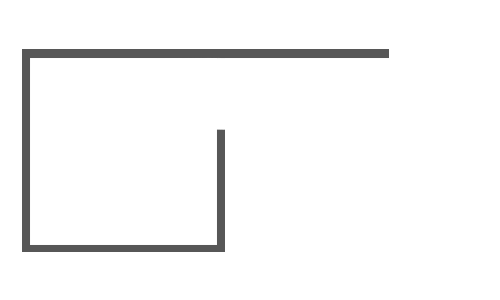 НАЛОГОВЫЕ ЛЬГОТЫ
12
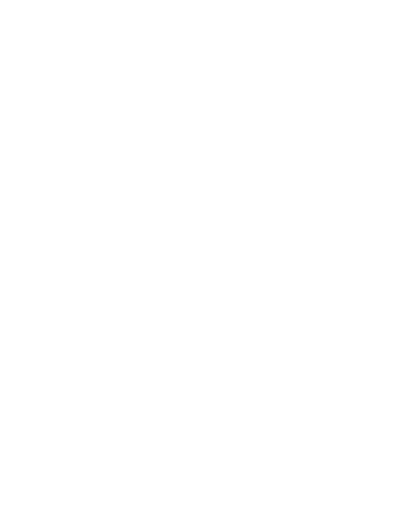 СТАТЬЯ 26.15: новый проект/модернизация – через заключение соглашения
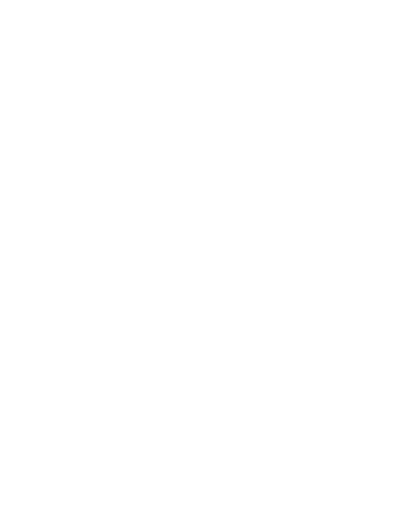 СТАТЬЯ 26.18: только новый проект – прямого действия (без соглашения)
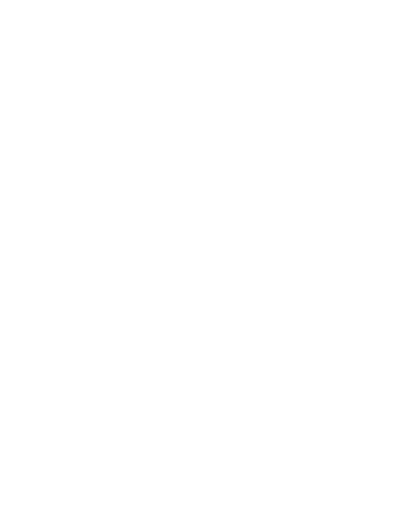 СТАТЬЯ 26.20: новый проект – СПИК (федеральный или региональный)
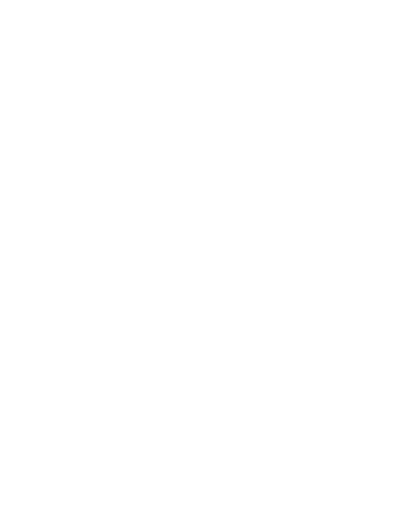 СТАТЬЯ 26.21: новый проект – РИП (без соглашения)
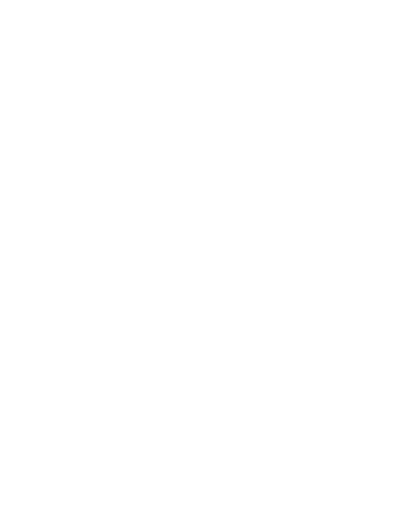 СТАТЬЯ 26.10: льготы для резидентов ОЭЗ (соглашение о резидентстве)
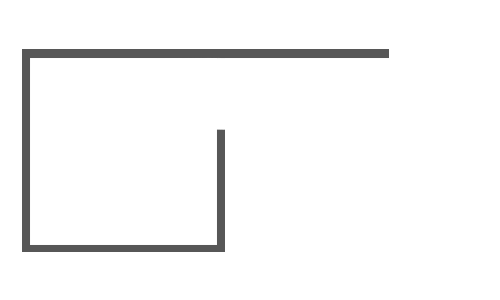 СТАТЬЯ 26.15
ЗАКОН МОСКОВСКОЙ ОБЛАСТИ № 151/2004-ОЗ от 24.11.2004
новый проект/модернизация – через заключение соглашения
13
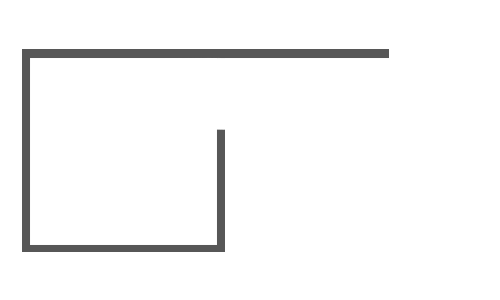 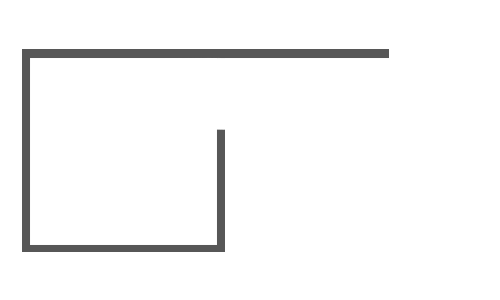 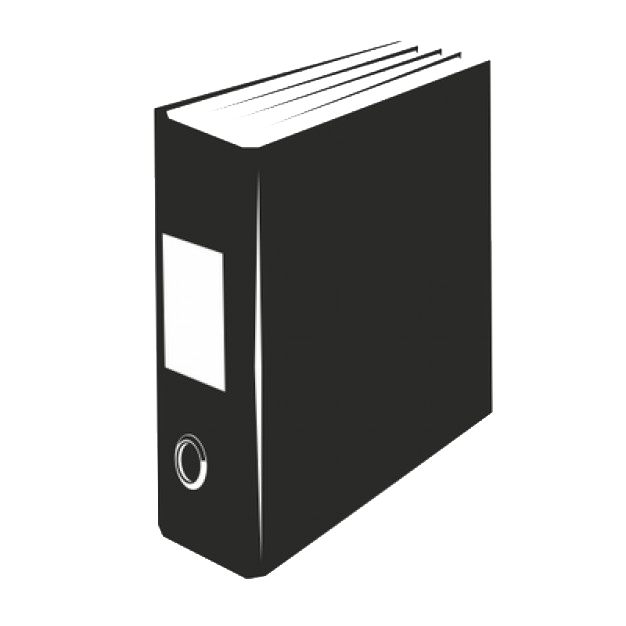 УСЛОВИЯ
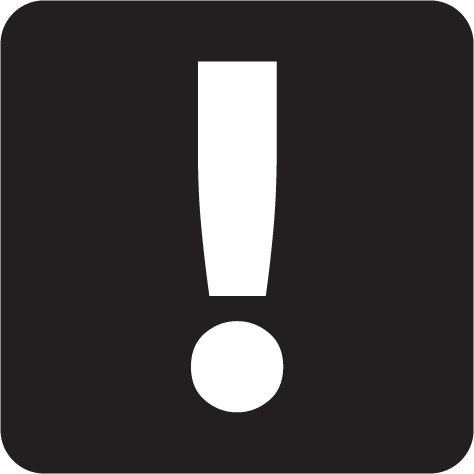 ЛЬГОТЫ
Размер льгот зависит от отрасли организации
и объема инвестиций в проект

Инвестиции в проект
От 50 млн руб.

Налог на прибыль
15,5% на срок от 3 до 7 лет*

Налог на имущество
От 0% до 1,5%
Регистрация или постановка на учет в налоговых органах на территории МО

Реализация инвестиционного проекта на территории МО

Заключение соглашения с Правительством МО
* В соответствии с Федеральным законом от 03.08.2018 № 302-ФЗ действие льгот по налогу на прибыль заканчивается 01.01.2023
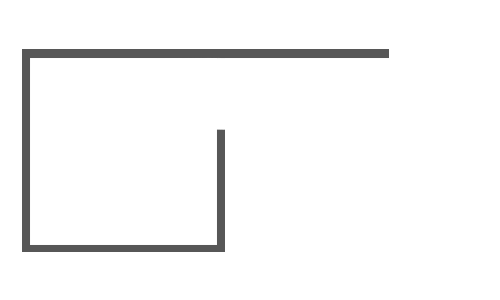 СТАТЬЯ 26.18
ЗАКОН МОСКОВСКОЙ ОБЛАСТИ № 151/2004-ОЗ от 24.11.2004
только новый проект – прямого действия (без соглашения)
14
Льгота предоставляется автоматически после инвестировании в объекты 
нового строительства стоимостью не менее 50 млн рублей
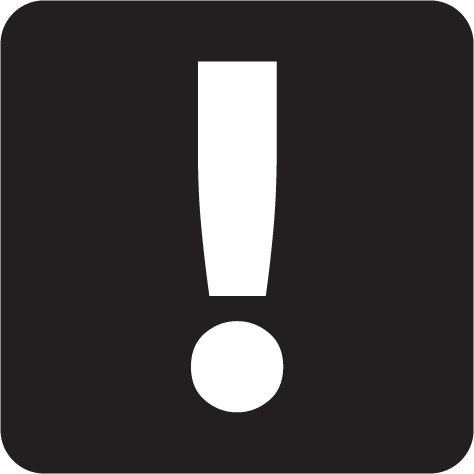 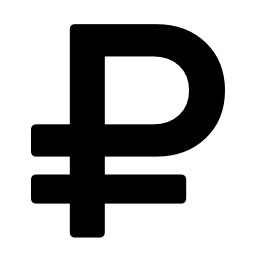 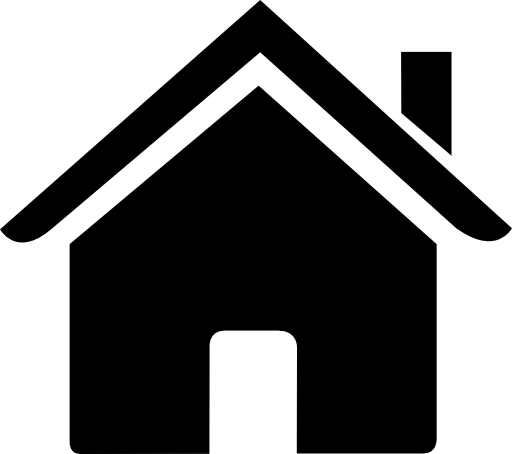 ОСВОБОЖДЕНИЕ ОТ НАЛОГА НА ИМУЩЕСТВО НА СРОК
4 ГОДА**
15,5% - НАЛОГ НА ПРИБЫЛЬ
НА СРОК 4 ГОДА*
* В соответствии с Федеральным законом от 03.08.2018 № 302-ФЗ действие льгот по налогу на прибыль заканчивается 01.01.2023
* Льготная ставка по налогу на имущество применяется именно в отношении построенного здания/сооружения, а не всего имущества юридического лица
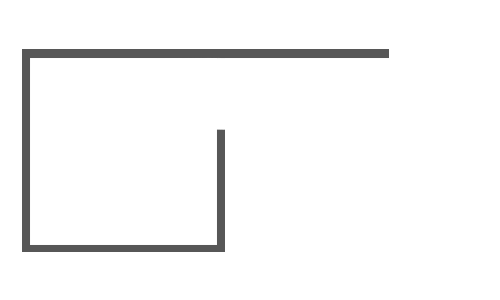 СТАТЬЯ 26.20
ЗАКОН МОСКОВСКОЙ ОБЛАСТИ № 151/2004-ОЗ от 24.11.2004
новый проект – СПИК* (федеральный или региональный)
*специальный инвестиционный контракт
15
Минимальный объем инвестиций:
 для федеральных СПИК – 750 млн руб.
 для СПИК Московской области – 1 млрд руб.
Льготы предоставляются после заключения СПИК
с РФ или Московской областью.
Срок действия СПИК – 10 лет
ФЕДЕРАЛЬНЫЙ СПИК (более 90% доходов от СПИК)
ФЕДЕРАЛЬНЫЙ СПИК (менее 90% доходов от СПИК)
СПИК, заключаемый с Московской областью
Налог на прибыль 
(в течение 10 лет с момента получения  первой прибыли):
0% по 2025 год
10% с 2026 по 2028 год
15,5% с 2029 года

Налог на имущество:
0% - на 10 лет (с даты принятия к учету)
Налог на прибыль: 
15,5% на 10 лет (с момента начала производства продукции в рамках СПИК)



Налог на имущество:
0% - на 10 лет (с даты принятия к учету)
Налог на прибыль: 
15,5% на срок действия СПИК




Налог на имущество:
0% - на срок действия СПИК
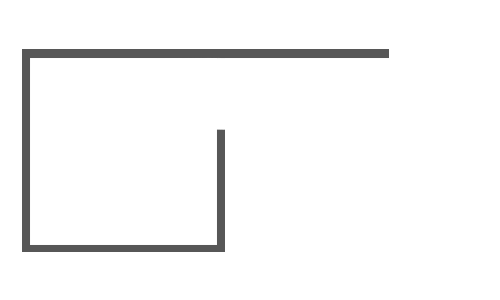 СТАТЬЯ 26.21
ЗАКОН МОСКОВСКОЙ ОБЛАСТИ № 151/2004-ОЗ от 24.11.2004
новый проект – РИП* (без соглашения)*региональный инвестиционный проект
16
Льготы для товаропроизводителей предоставляются после заключения РИП
с Московской областью
Сумма налоговых льгот не может превышать объем капитальных вложений по РИП
90% выручки предприятия должно формироваться в рамках проекта РИП
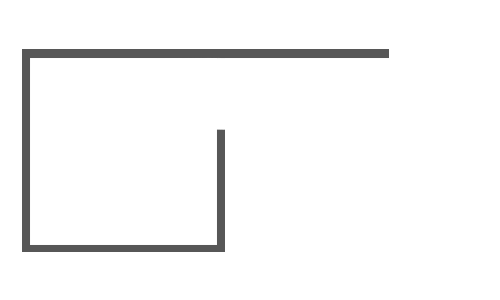 СТАТЬЯ 26.10
ЗАКОН МОСКОВСКОЙ ОБЛАСТИ № 151/2004-ОЗ от 24.11.2004
льготы для резидентов ОЭЗ* (соглашение о резидентстве)
*особая экономическая зона
17
ОЭЗ
«СТУПИНО
КВАДРАТ»
ОЭЗ
«ИСТОК»
ОЭЗ
«ДУБНА»
Для размещения производства в ОЭЗ необходимо обратиться в 
Министерство инвестиций и инноваций МО или Корпорацию развития МО
НАЛОГОВЫЕ ЛЬГОТЫ
РЕГИОНАЛЬНЫЕ
ФЕДЕРАЛЬНЫЕ
ПРИБЫЛЬ
ТРАНСПОРТ
ПРИБЫЛЬ
ИМУЩЕСТВО
ЗЕМЛЯ
СОЦ.ПЛАТЕЖИ
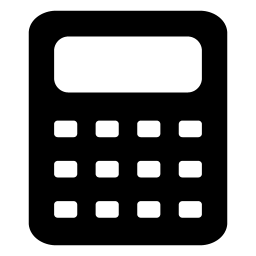 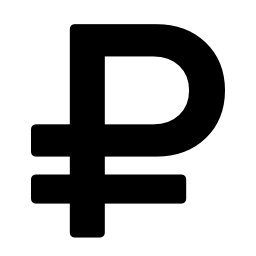 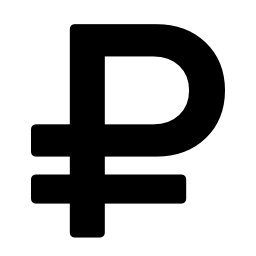 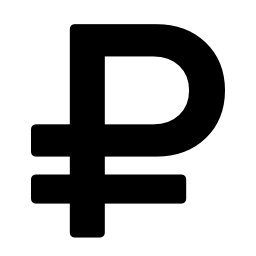 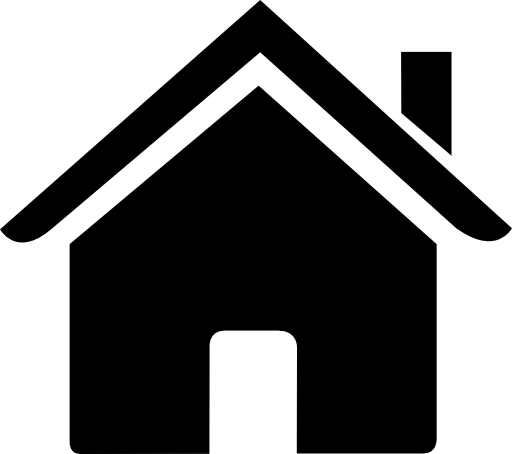 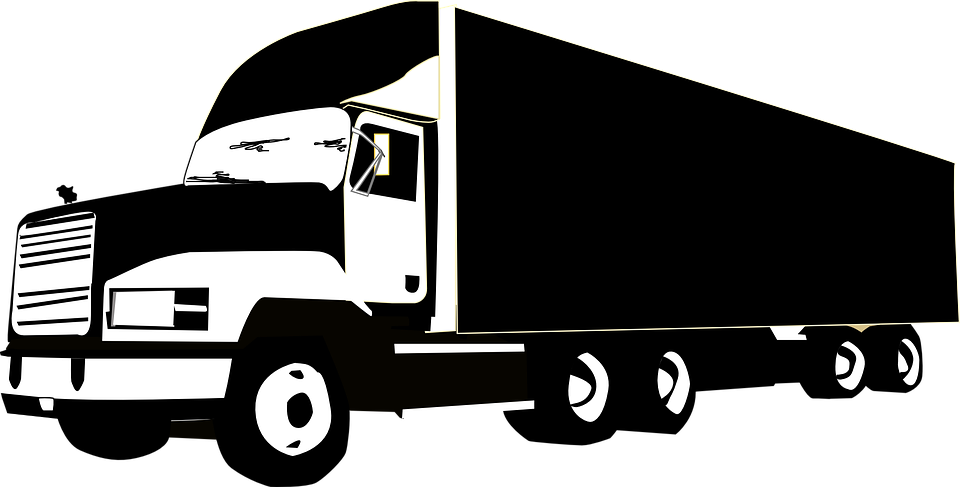 21% - 2018 год
28% - 2019 год
30% - с 2020 года
0% - первые 8 лет
5% - с 9 по 14 год
13,5% - после 14 лет
0% - 5 лет
3% - в федеральный бюджет
0% - 10 лет
0% - 5 лет
Отсутствие таможенных пошлин
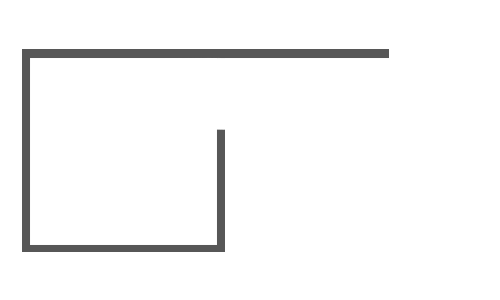 ПРЕДОСТАВЛЕНИЕ УЧАСТКА НА БЕСКОНКУРСНОЙ ОСНОВЕ
ЗАКОН МОСКОВСКОЙ ОБЛАСТИ № 27/2015-ОЗ от 18.03.2015Постановление Правительства МО от 22.04.2015 № 272/13
18
Выделяется земельный участок в муниципальной/государственной собственности под реализацию инвестиционного проекта через заключение соглашения с МО под реализацию масштабного инвестиционного проекта
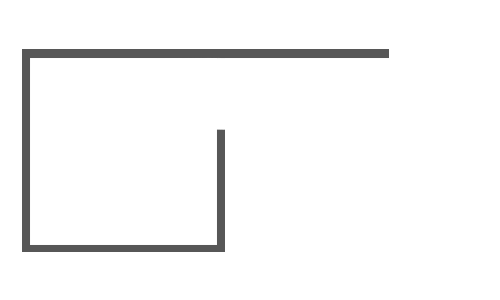 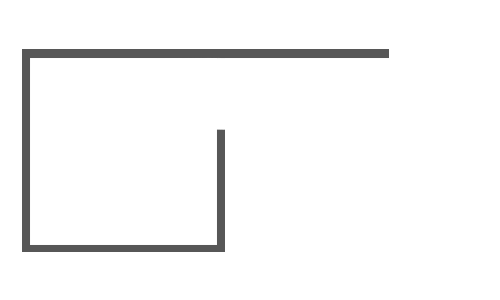 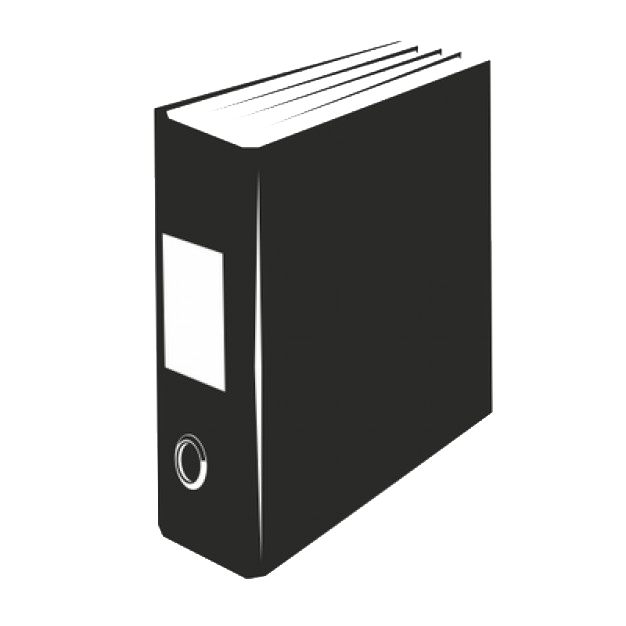 УСЛОВИЯ
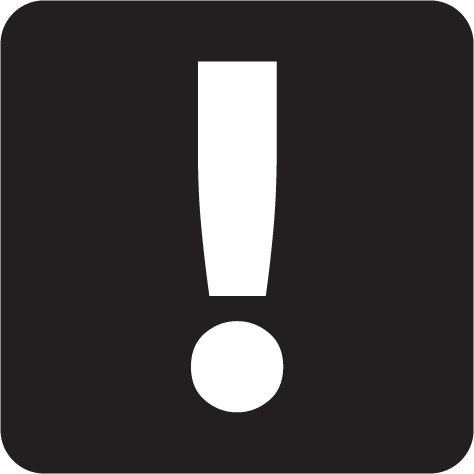 ДОКУМЕНТЫ
Регистрация в МО

Соответствие приоритетам и целям стратегии социально-экономического развития МО, государственных программ МО

Увеличение количества рабочих мест и ежегодных налоговых поступлений
Бизнес-план и финансовая модель

Учредительные документы организации-инициатора проекта

Документы, подтверждающие положительную финансово-экономическую деятельность инициатора
Для получения участка необходимо направить ходатайство на имя Губернатора Московской области
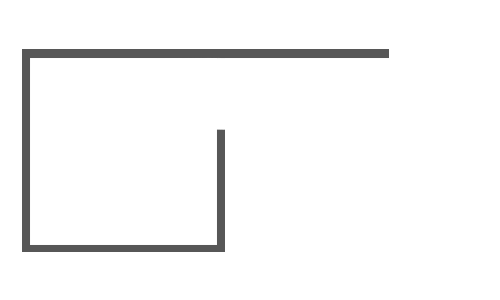 УПРАВЛЕНИЕ ПРОМЫШЛЕННОЙ ПОЛИТИКИ
Начальник Управления – Олег Исаев,
+7(498) 602-06-04, доб. 4-08-45
isaevov@mosreg.ru
22
Субсидия на компенсацию затрат на создание инженерной инфраструктуры

Фонд развития промышленности МО

Портал кооперации промышленных предприятий МО

Фонд поддержки внешнеэкономической деятельности МО
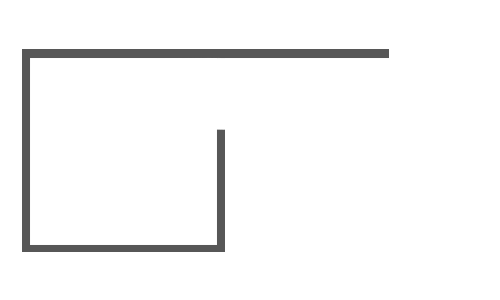 ВОЗМЕЩЕНИЕ ЗАТРАТ НА СОЗДАНИЕ ОБЪЕКТОВ ИНЖЕНЕРНОЙ ИНФРАСТРУКТУРЫ
ПОСТАНОВЛЕНИЕ ПРАВИТЕЛЬСТВА МОСКОВСКОЙ ОБЛАСТИ ОТ 25.10.2016 № 788/39
20
Субсидия для новых предприятий или предприятий, расширяющих свои производственные мощности
до 80 млн руб. если:
30 новых рабочих мест с з/п > 46 тыс. руб.
или 45 новых рабочих мест с з/п > 37 тыс. руб.;
Инвестиции от 100 млн до 1 млрд руб.

до 100 млн руб. если:
50 новых рабочих мест с з/п > 46 тыс. руб.;
Инвестиции от 1 млрд до 5 млрд руб.

до 200 млн руб. если:
100 новых рабочих мест с з/п > 46 тыс. руб.;
Инвестиции от 5 млрд руб.
ОСОБЕННОСТИ:
Регистрация предприятия на территории МО;

Субсидия не более 10% от стоимости всего проекта;

Конкурс проводится каждый год в ноябре;

Наличие заключения ГАУ МО «Мособлгосэкспертиза»
о правильности определения сметной стоимости по компенсируемым затратам
Локальные очистные сооружения
Дорожная инфраструктура
(автомобильные дороги)
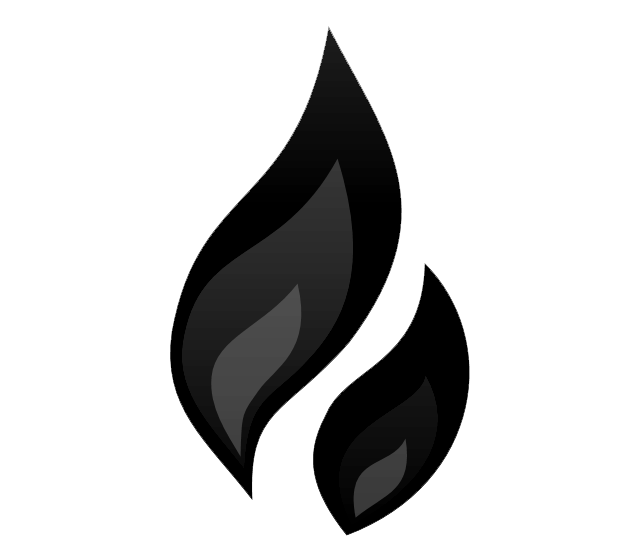 Теплоснабжение
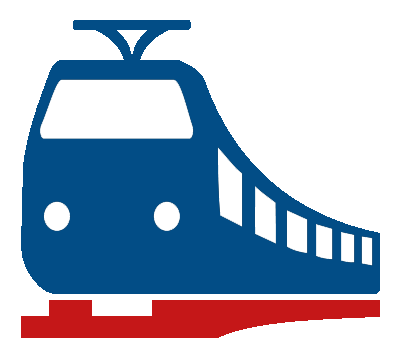 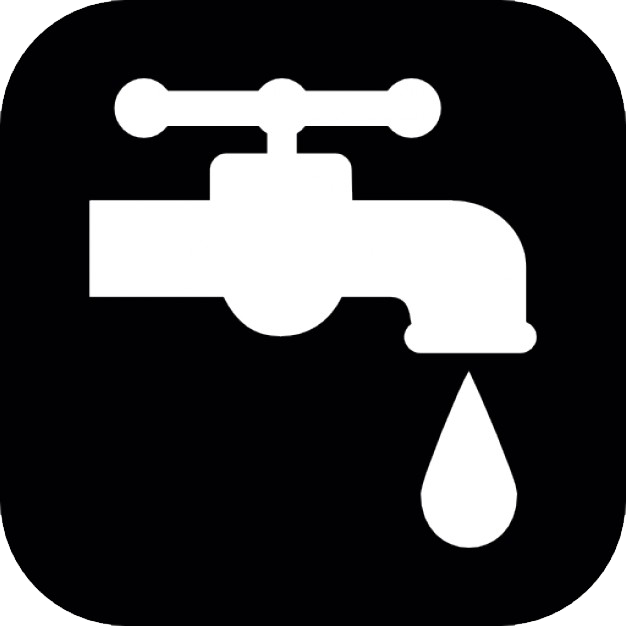 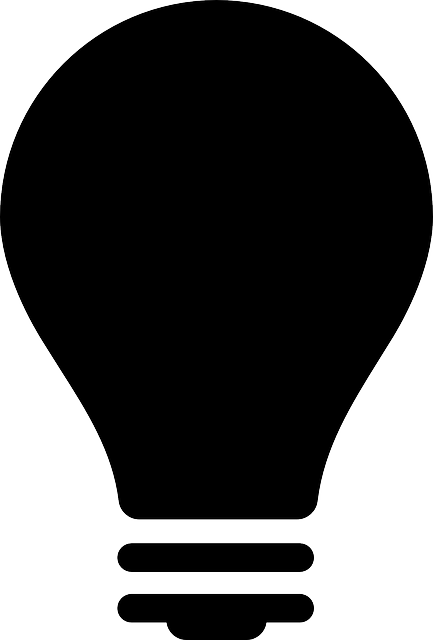 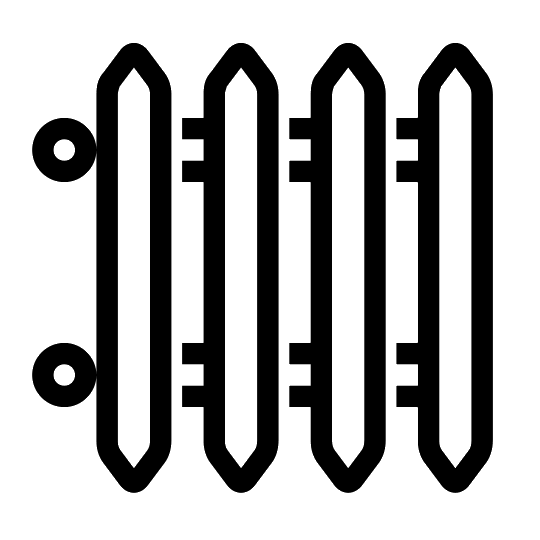 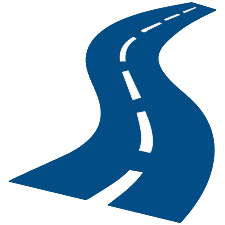 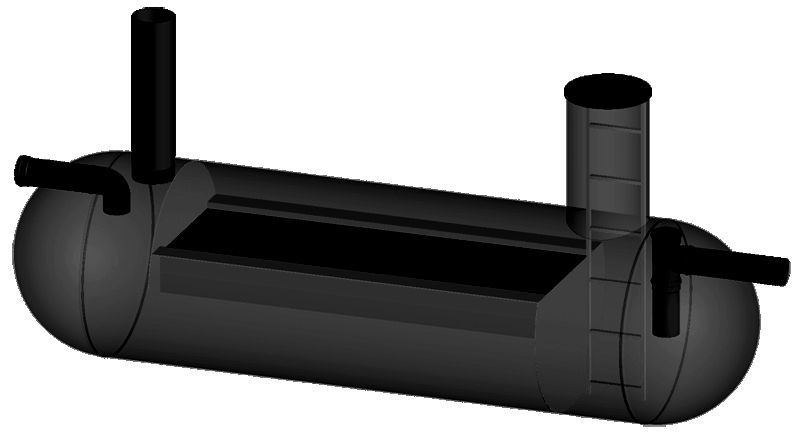 Железнодорожные пути
необщего пользования
Электрификация
Газификация
Водоснабжение
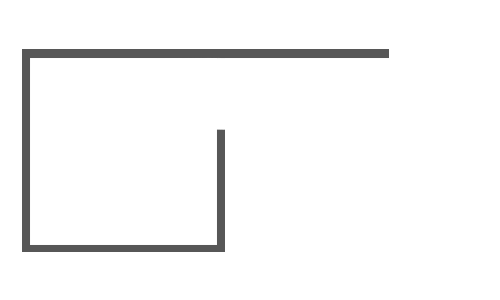 ФОНД РАЗВИТИЯ ПРОМЫШЛЕННОСТИ МОСКОВСКОЙ ОБЛАСТИ
www.frpmo.ru
21
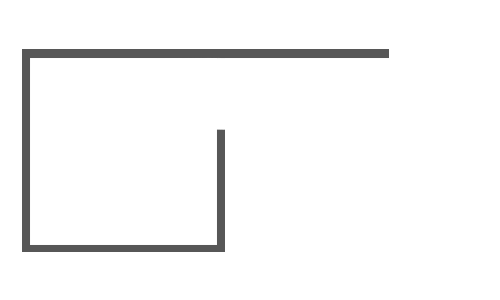 ПОРТАЛ КООПЕРАЦИИ ПРОМЫШЛЕННЫХ ПРЕДПРИЯТИЙ МОСКОВСКОЙ ОБЛАСТИ
www.prom.mosreg.ru
22
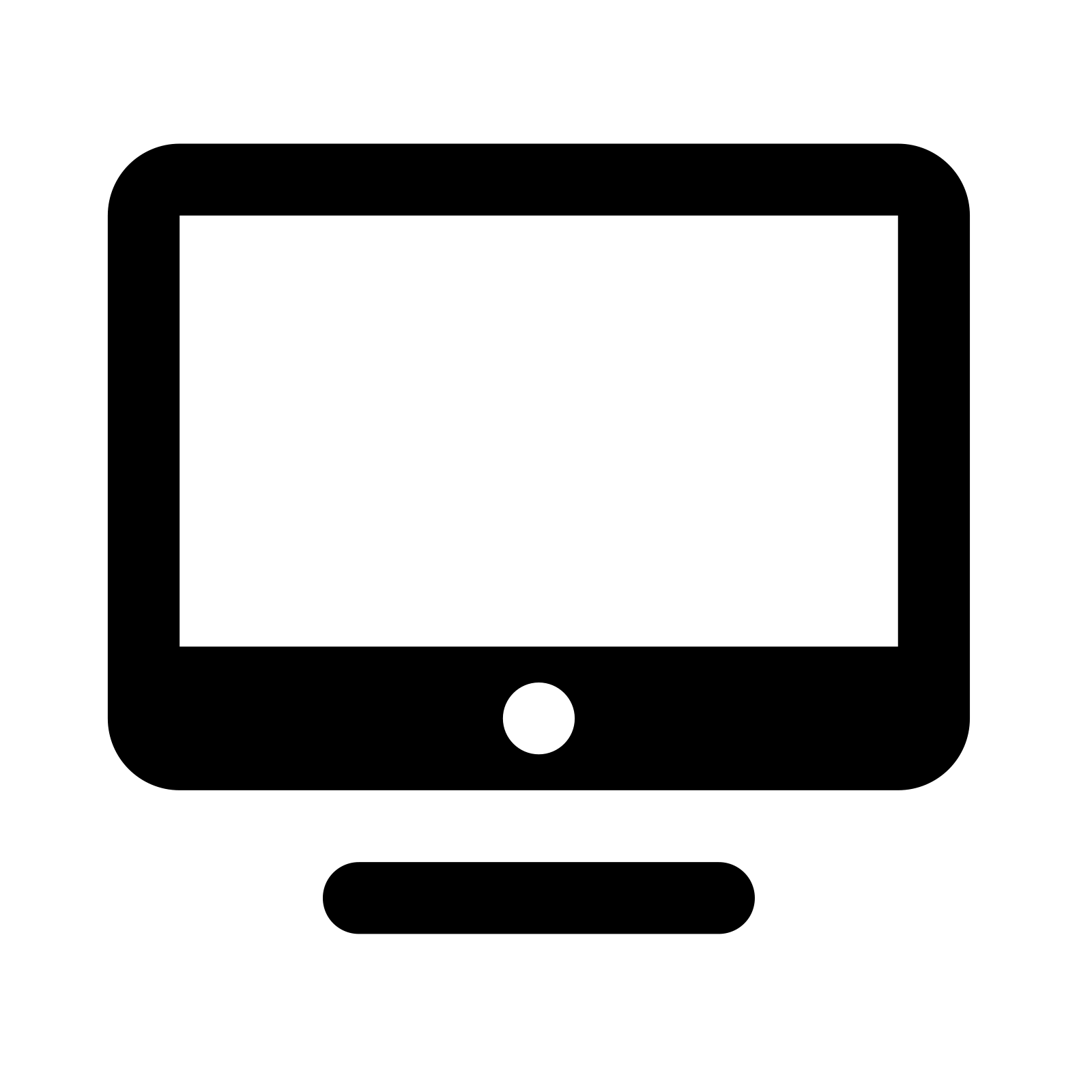 ✔
Поиск по производимой/закупаемой
номенклатуре

Поиск по планам закупок госкорпораций

Поиск по уникальным заявкам
промышленных предприятий

Поиск промышленных предприятий
по различным критериям

Поиск по объектам бюджетного строительства на территории МОПоиск по промышленным предприятиям
г. Москвы

Получение всех актуальных новостей от Министерства инвестиций и инноваций МО
✔
www.prom.mosreg.ru
✔
Портал полностью бесплатный
✔
✔
✔
✔
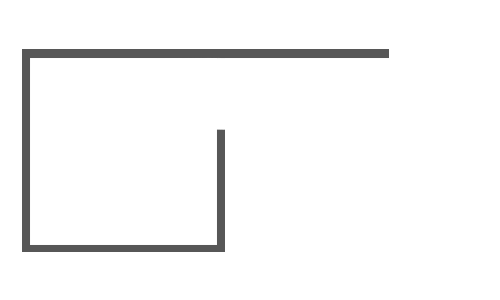 ФОНД ПОДДЕРЖКИ ВНЕШНЕЭКОНОМИЧЕСКОЙ ДЕЯТЕЛЬНОСТИ МОСКОВСКОЙ ОБЛАСТИ
www.exportmo.ru
+7 (926) 906-76-67
fondexport@mail.ru
23
Для получения поддержки необходимо попасть в реестр экспортно-ориентированных предприятий МО.
Для этого необходимо обратиться в Фонд и заполнить соответствующую форму.
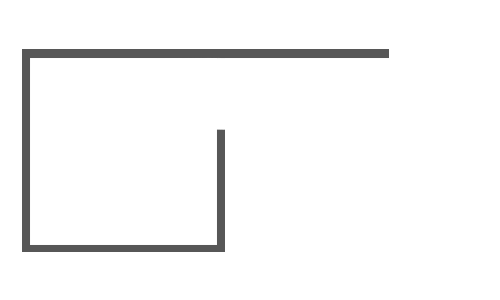 УПРАВЛЕНИЕ ПОДДЕРЖКИ И РАЗВИТИЯ ПРЕДПРИНИМАТЕЛЬСТВА
Начальник Управления – Людмила Лисятникова,
+7(498) 602-06-04, доб. 4-08-66
LisyatnikovaLL@mosreg.ru
24
Программы поддержки малого и среднего предпринимательства
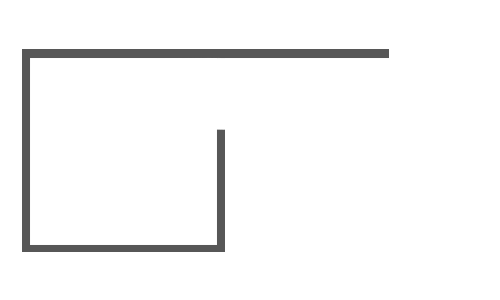 КОМПЕНСАЦИЯ ЗАТРАТ НА ПОКУПКУ ОБОРУДОВАНИЯ
Постановление Правительства МО от 25.10.2016 N 788/39
25
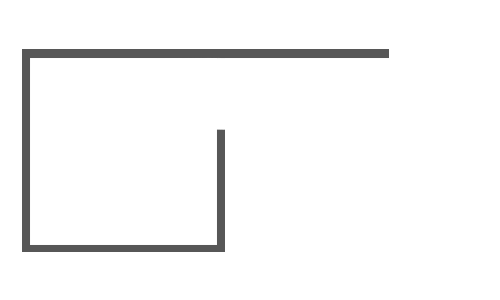 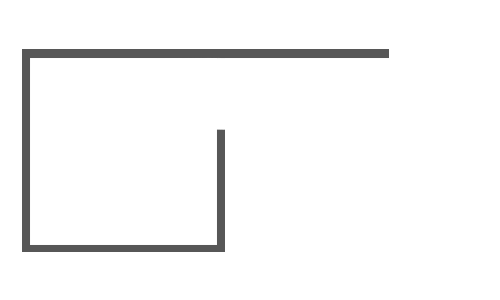 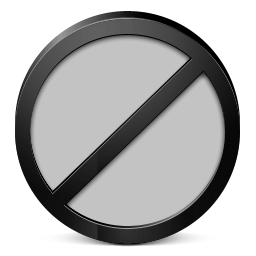 СУБСИДИЯ
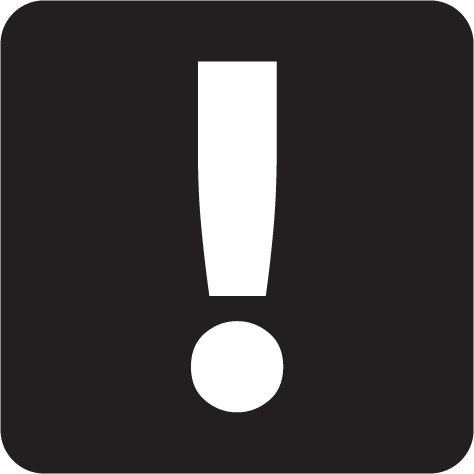 ОГРАНИЧЕНИЯ
оборудование, предназначенное для осуществления оптовой и розничной торговой деятельности субъектами МСП;
оборудование, дата изготовления (выпуска) которого более 5 лет;
транспортные средства (за исключением спецтехники)
не более 10 млн руб. и 
не более 50 % от фактически произведенных затрат по закупке оборудования, устройств, механизмов, станков, приборов, аппаратов, агрегатов, установок, машин, спецтехники для создания и (или) развития либо модернизации производства

Подача конкурсных заявок  происходит
1 раз в году в августе-сентябре, заявки подаются через сайт РПГУ
(https://uslugi.mosreg.ru/)
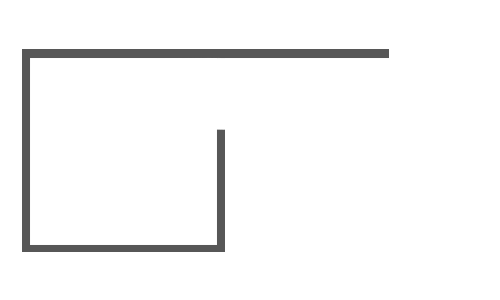 КОМПЕНСАЦИЯ ЗАТРАТ НА ПЕРВЫЙ ВЗНОС ПРИ ЛИЗИНГЕ ОБОРУДОВАНИЯ
Постановление Правительства МО от 25.10.2016 N 788/39
26
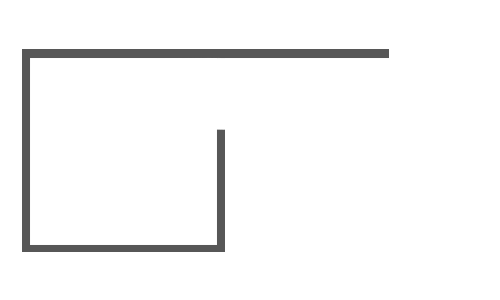 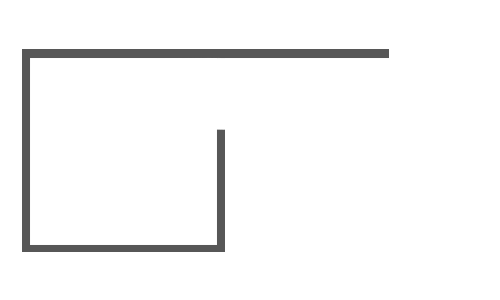 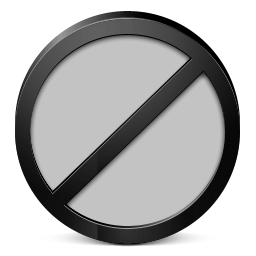 СУБСИДИЯ
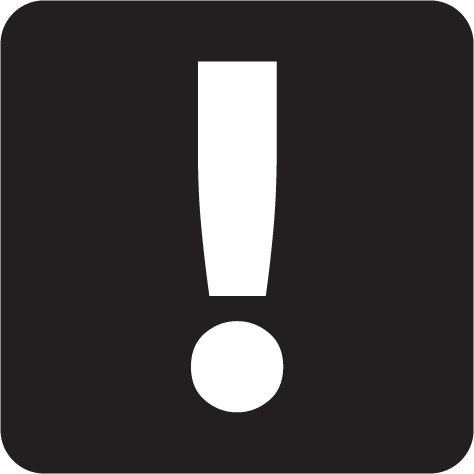 ОГРАНИЧЕНИЯ
не более 3 млн руб. и 
не более 70 % от фактически уплаченного первого взноса  (аванса) по договорам лизинга
по закупке оборудования, устройств, механизмов, станков, приборов, аппаратов, агрегатов, установок, машин, спецтехники для создания и (или) развития либо модернизации производства


Подача конкурсных заявок  происходит 
1 раз в году в августе - сентябре, заявки подаются через сайт РПГУ
(https://uslugi.mosreg.ru/)
оборудование, предназначенное для осуществления оптовой и розничной торговой деятельности субъектами МСП;
оборудование, дата изготовления (выпуска) которого более 5 лет;
транспортные средства (за исключением спецтехники)
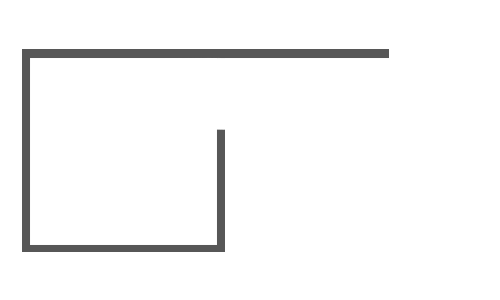 ОСОБЫЕ РЕЖИМЫ НАЛОГООБЛОЖЕНИЯ ДЛЯ СУБЪЕКТОВ МСП
27
ТРЕХЛЕТНИЙ МОРАТОРИЙ НА ПЛАНОВЫЕ ПРОВЕРКИ МСП ВВЕДЕН
С 1 ЯНВАРЯ 2016 ГОДА ПО 31 ДЕКАБРЯ 2018 ГОДА
23.10.18 в рамках предпринимательского форума Общероссийской общественной организации малого и среднего предпринимательства «ОПОРА РОССИИ» «Малый бизнес – национальный проект!» Президент Российской Федерации В.В. Путин предложил продлить мораторий на плановые проверки по госконтролю для малого бизнеса еще на два года
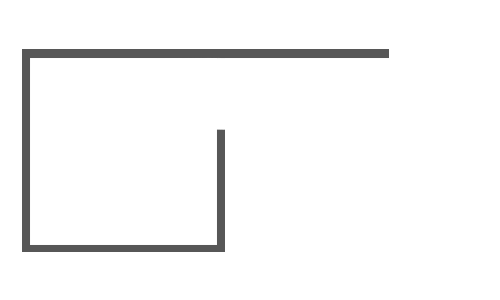 МОСКОВСКИЙ ОБЛАСТНОЙ ФОНД РАЗВИТИЯ МИКРОФИНАНСИРОВАНИЯ СУБЪЕКТОВ МСП
www.mofmicro.ru
28
Предоставление малым и средним предприятиям Московской области микрозаймов
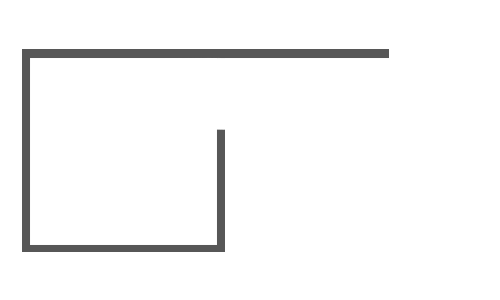 ЗАЙМЫ
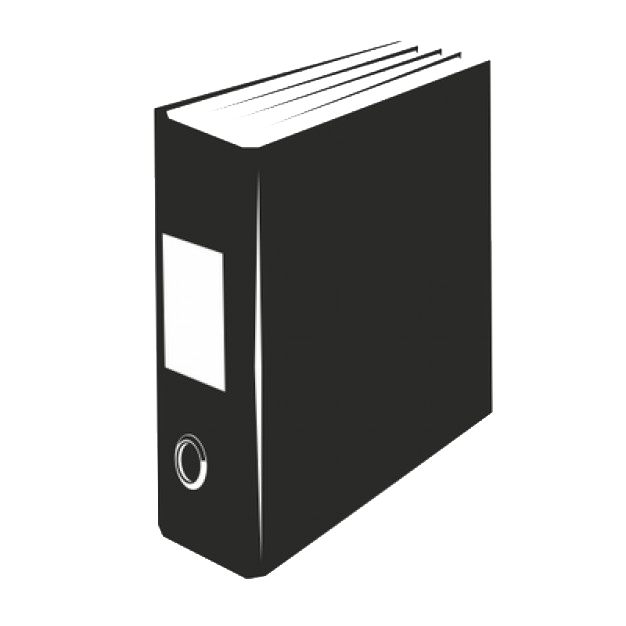 УСЛОВИЯ
до 3 млн рублей
до 3-х лет
Ставка – от 8% до 10,4% годовых
(для промышленности и других приоритетных направлений)

Без дополнительных комиссий
Гибкий график погашения (отсрочка)
Широкий спектр обеспечения (залог) 

Срок рассмотрения до 10 дней
- на развитие бизнеса
- начинающему бизнесу
- оборотные средства
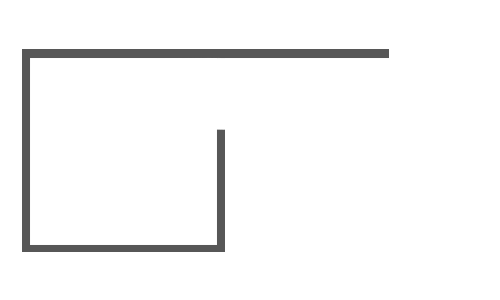 МОСКОВСКИЙ ОБЛАСТНОЙ ГАРАНТИЙНЫЙ ФОНД
www.mosreg-garant.ru
29
Предоставление  поручительств по обязательствам субъектов МСП по кредитным договорам/договорам займа/ договорам банковской гарантии/договорам лизинга
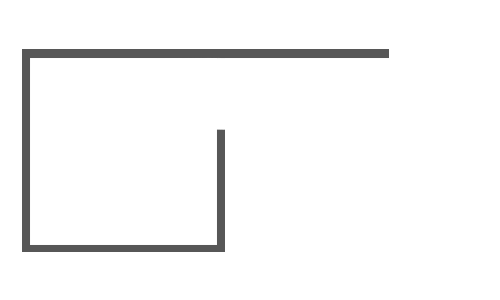 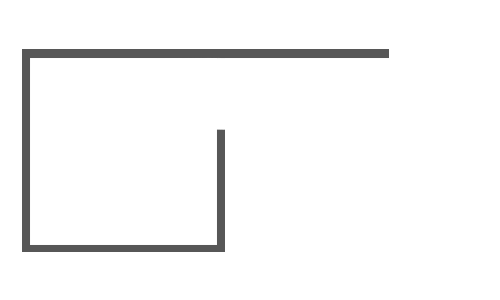 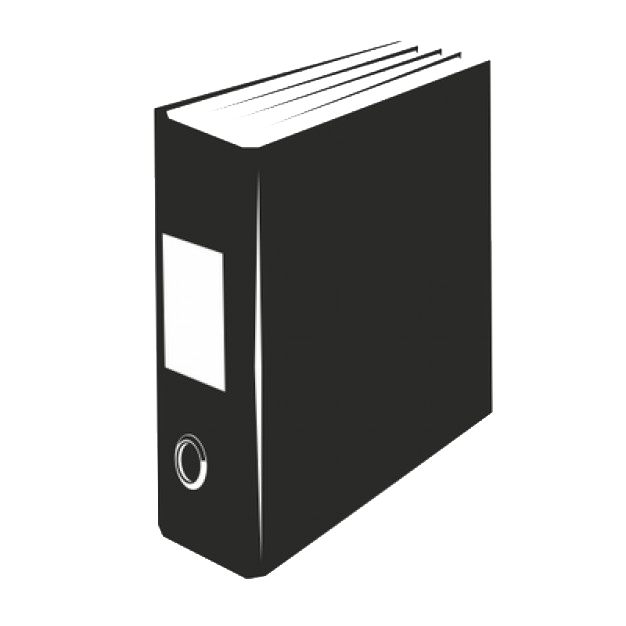 УСЛОВИЯ
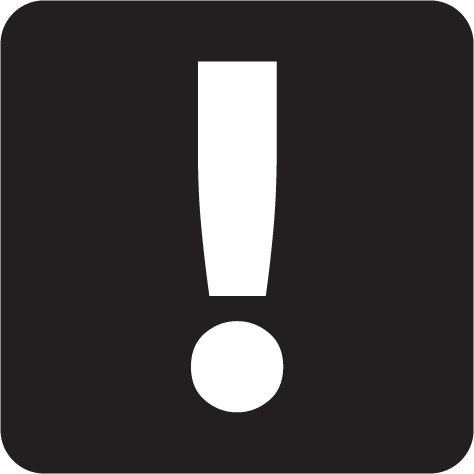 ТРЕБОВАНИЯ
по кредитным договорам/договорам займа:
- до 50% от суммы кредита;
- на срок до 5 лет (торговля 18 мес.);
- до 42 млн руб.;
- вознаграждение Фонда 1-2% годовых
по банковским гарантиям (44 и 223-ФЗ):
- до 50% от суммы гарантии;
- на срок до 3 лет;
- до 30 млн руб.;
- вознаграждение Фонда 1% годовых
по договорам лизинга:
- до 50% от суммы лизинга;
- на срок до 5 лет;
- до 42 млн руб.;
- вознаграждение Фонда 0,75% годовых
Субъект МСП Московской области
старше 3 мес.;
- Без долгов по налогам и сборам; 
- С собственным залоговым обеспечением в объеме не менее 50% (не менее 30% при согарантии с АО «Корпорация МСП»/ АО «МСП Банк» по кредитным договорам)

Поручительства не предоставляются субъектам МСП, занимающимся: 
- Производством и реализацией подакцизных товаров;
- Игорным бизнесом, ломбардам;
- Добычей и реализацией полезных ископаемых
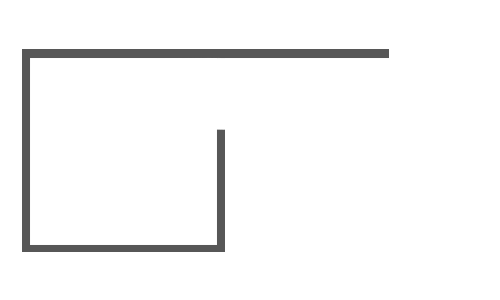 АО «КОРПОРАЦИЯ МСП» 
www.mosregco.ru
30
Предоставление гарантии, как обеспечение по кредиту в коммерческом банке

Предоставление поручительства в целях получения кредита в Банке-партнере
по льготной ставке
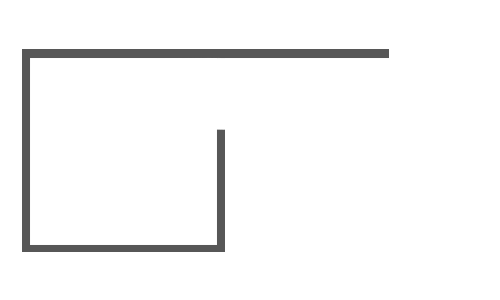 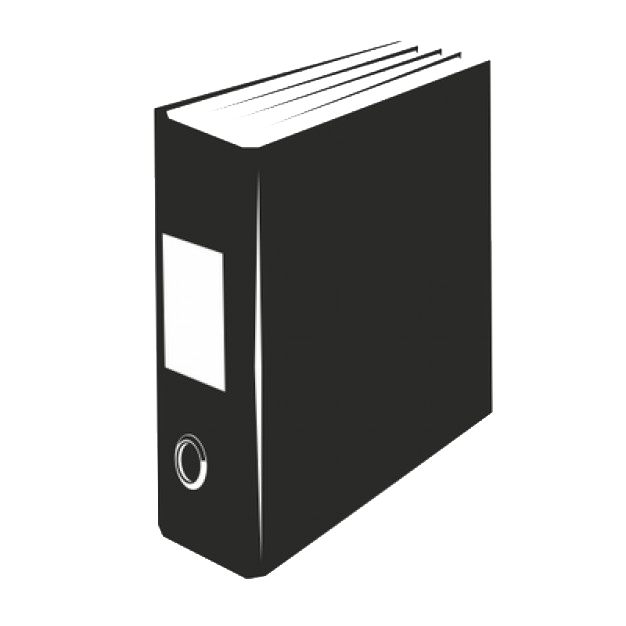 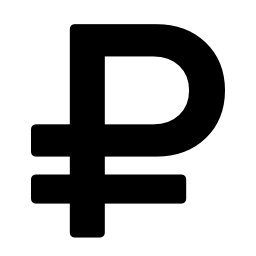 ТРЕБОВАНИЯ
Гарантия:
- До 70% от суммы кредита
(по кредитам более 42 млн руб.);
 - Вознаграждение за гарантию
1–1,25% годовых от суммы гарантии
Поручительство:
- Кредит от 3 млн до 1 млрд рублей;
- Ставка кредита: 
9,6% для субъектов среднего бизнеса
10,6% для субъектов малого бизнеса
- Льготное фондирование
не больше 3-х лет
ГАРАНТИЯ,
ПОРУЧИТЕЛЬСТВО
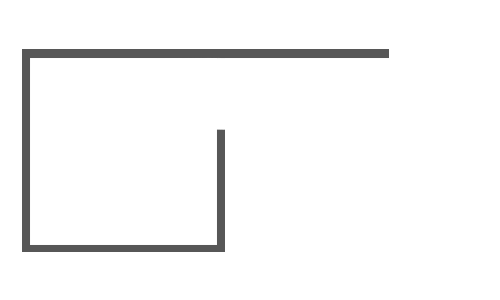 АО «КОРПОРАЦИЯ МСП» 
www.mosregco.ru
31
Программа льготного лизинга оборудования для субъектов малого предпринимательства
«РЛК Республики Татарстан» (г. Казань);
«РЛК Республики Башкортостан»(г. Уфа);
«РЛК Ярославской области» (г. Ярославль);
«РЛК Республики Саха (Якутия)» (г. Якутск).
Сети дочерних лизинговых компаний АО «Корпорация «МСП»
РЛК предоставляют лизинговое финансирование на всей территории
 Российской Федерации вне зависимости от местонахождения лизингополучателя
6% -  российское оборудование; 
8% - иностранное оборудование;
беззалоговое финансирование;
нет ограничения в выборе оборудования и поставщика;
свободный график платежей исходя из сезонности бизнеса;
первый платеж через 30 дней;
поручительство Московского областного Гарантийного фонда.
Преимущества
программы льготного лизинга
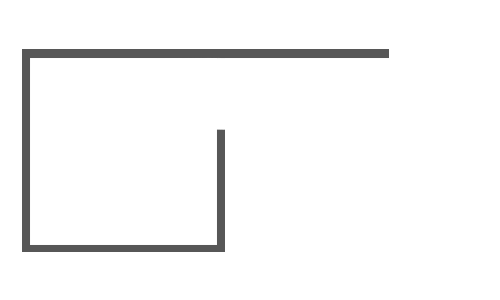 УПРАВЛЕНИЕ ИННОВАЦИОННОЙ И НАУЧНОЙ ПОЛИТИКИ
Начальник Управления – Виктория Халимендик,
+7(498) 602-06-04, доб. 4-08-13
KhalimendikVB@mosreg.ru
32
Социальная ипотека

Гранты

Реестр инновационной продукции
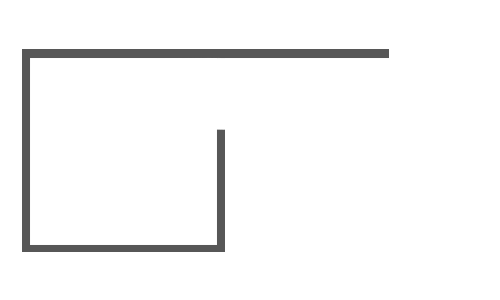 СОЦИАЛЬНАЯ ИПОТЕКА
РАСПОРЯЖЕНИЕ МИНИНИСТЕРСТВА ИНВЕСТИЦИЙ И ИННОВАЦИЙ МОСКОВСКОЙ ОБЛАСТИ ОТ 12.02.2016 № 3-P
33
Льготная ипотека для:
- молодых ученых и уникальных специалистов; 
- молодых ученых и уникальных  специалистов организаций ОПК.
Правительство МО выплачивает первый взнос и ежемесячный платеж по ипотеке (заявитель платит только %)
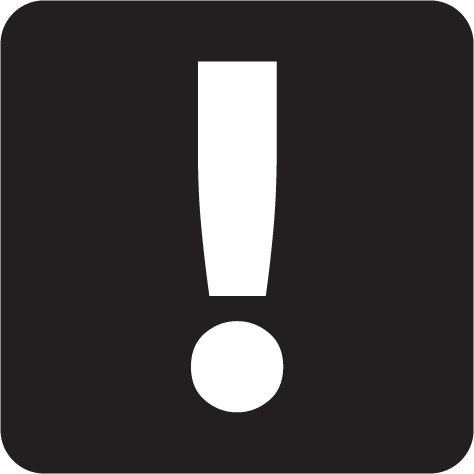 Количество специалистов, получивших поддержку:
2016 год – 58
2017 год – 107
2018 год – 142 (план)
Для участия в программе необходимо обратиться:
молодые ученые и уникальные специалисты – Управление инновационной и научной политики;
молодые ученые и уникальные специалисты организаций ОПК – Управление промышленной политики
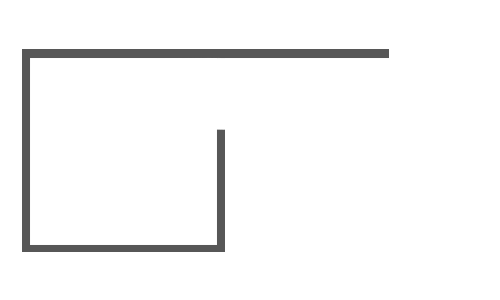 ГРАНТЫ ПРАВИТЕЛЬСТВА МОСКОВСКОЙ ОБЛАСТИ
в сферах науки, технологий, техники и инновацийЗАКОН МОСКОВСКОЙ ОБЛАСТИ от 21.03.2013 № 8/47-П
34
От 2 000 000 до 3 500 000 рублей;
На 1 год
Всего предоставлено 80 грантов на 235,9 млн руб.
Для участия в программе необходимо обратиться в Управление инновационной и научной политики
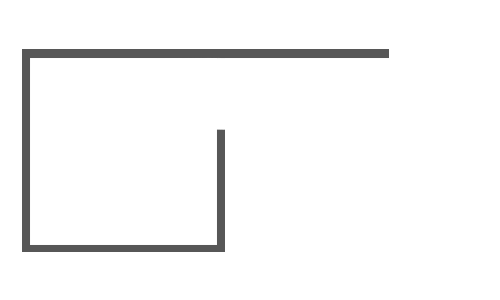 РЕЕСТР ИННОВАЦИОННОЙ ПРОДУКЦИИ
ПОСТАНОВЛЕНИЕ ПРАВИТЕЛЬСТВА МОСКОВСКОЙ ОБЛАСТИ ОТ 21.11.2016 № 860/41
35
Продукция из Реестра рекомендуется ЦИОГВ МО и администрациям муниципальных образований в рамках проведения закупок длягосударственных и муниципальных нужд
87
видов продукции
48
организаций
Для внесения продукции в Реестр необходимо обратитьсяв Управление инновационной и научной политики
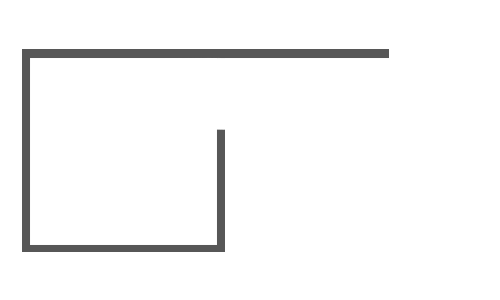 ФОНД СОДЕЙСТВИЯ ИННОВАЦИЯМhttp://fasie.ru
36
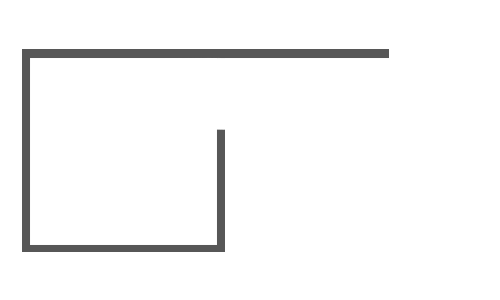 КОРПОРАЦИЯ РАЗВИТИЯ МОСКОВСКОЙ ОБЛАСТИ
http://mosregco.ru
info@mosregco.ru
+7 (495) 280-79-84
37
Привлечение инвестиций, сопровождение и реализация инвестиционных проектов, развитие инвестиционной инфраструктуры
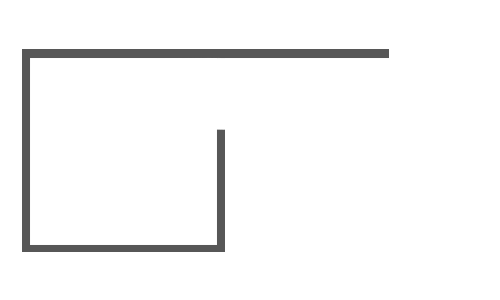 КОРПОРАЦИЯ РАЗВИТИЯ МОСКОВСКОЙ ОБЛАСТИ
http://mosregco.ru
38
Сопровождение инвестиционных проектов по принципу «одного окна», минимизация рисков, экономия время инвестора
Подбор площадки для реализации проекта (индустриальный парк, особая экономическая зона, земельный участок, находящийся в муниципальной или государственной собственности, частный земельный участок)
Создание и развитие индустриальных парков, научных кластеров, особых экономических зон
Предоставление отраслевой аналитики, консультация инвестора по мерам государственной поддержки
МИНИСТЕРСТВО ИНВЕСТИЦИЙ И ИННОВАЦИЙМОСКОВСКОЙ ОБЛАСТИ